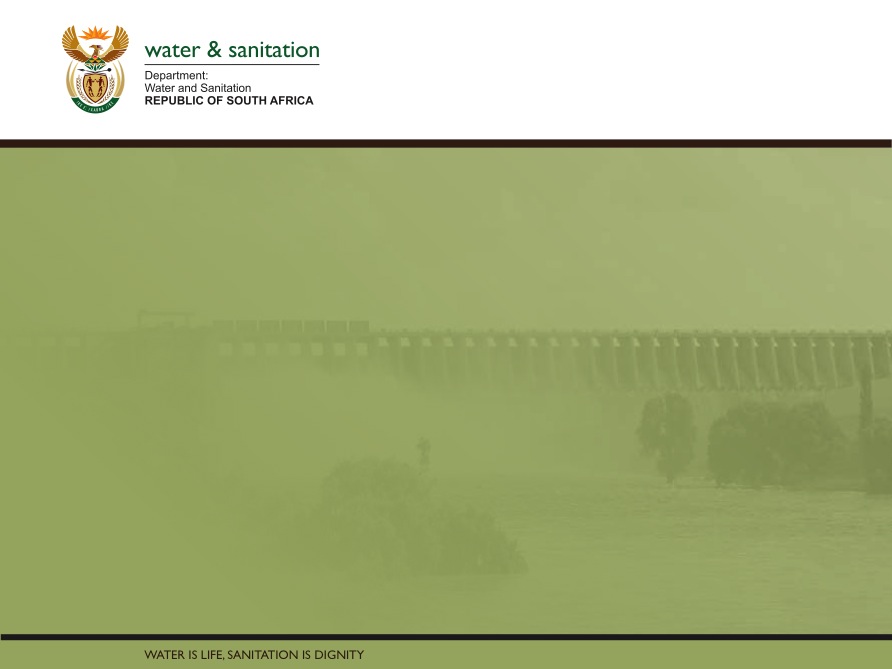 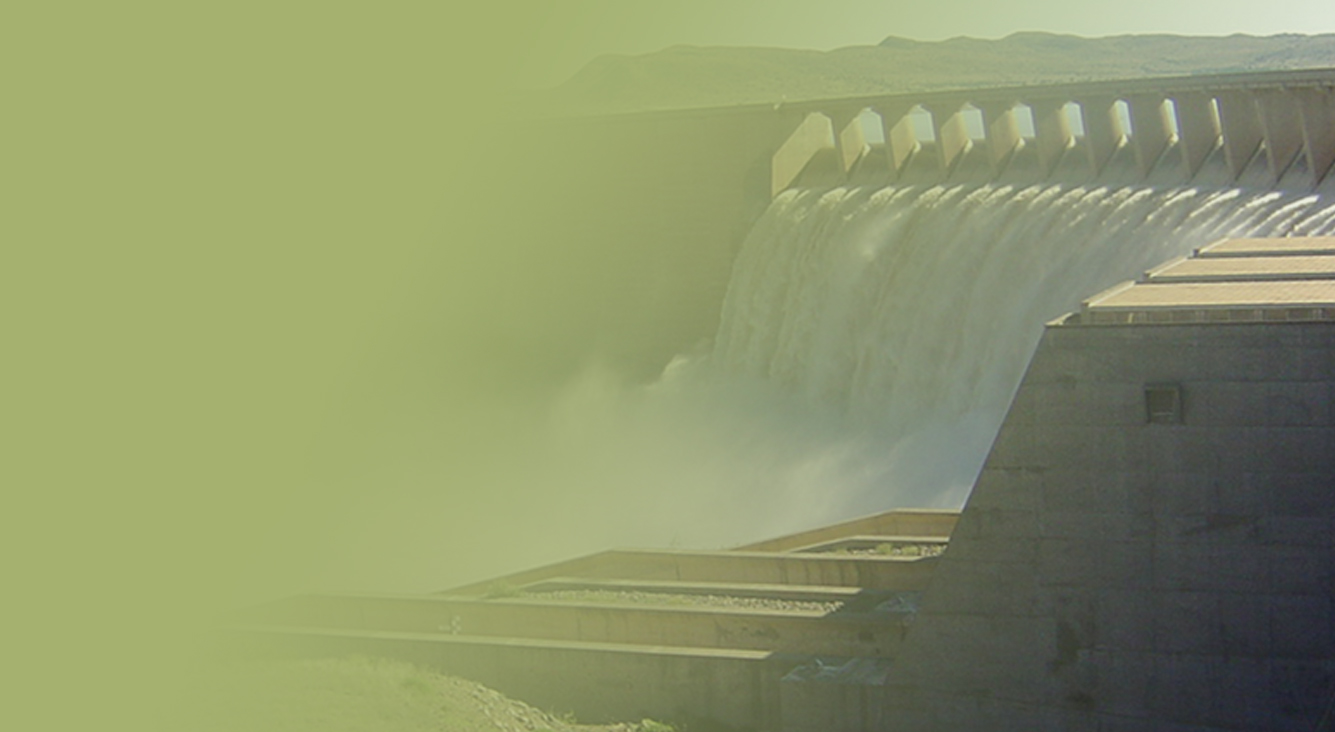 2019/20 Annual Report of the Department of Water & Sanitation
PRESENTATION TITLE

Presented by:
Name Surname
Directorate

Date
Presented by:  

Ms D Mochotlhi 
Acting Director-General
30 March 2021
Contents
Purpose………...……………………………...………………...………..3

Introduction…….……………………………………………...………4-10

Part 1: Overview of non-financial performance………….…..…..11-36

Part 2: Overview of financial performance …..…………….…….37-46

Part 3: Overview of the Auditor-General’s report…..…………….47-52

Part 4: Feedback on the financial recovery plan ……….…..…...53-57

Part 5: Overview of the human resources …….………..………..58-62
2
Purpose
To brief the Committee on the Department of
 Water and Sanitation’s  2019/20 
 Annual Report and Financial Statements
3
introduction
Service delivery environment
Organisational environment
Policy and legislative changes
Finances of the department
Key highlights
4
Service delivery environment
2019/20 hydrological year: 
Significant rainfall events between January and March 2020, resulted in localised flooding in KwaZulu-Natal and Gauteng. Poor drainage in urban areas destroyed some infrastructure such as roads.
Surface water info: 
Although the significant rainfall resulted in most parts of the country recovering from previous drought conditions, the situation in some parts of the Eastern Cape were a cause for concern. For example, the Algoa System with 5 dams serving Nelson Mandela Bay Metro was 22.1% full which was a decrease of 23.7% compared to the previous year. 
Ground water info: 
The country’s groundwater depicted a steady declining trend nationally. Gauteng and KwaZulu-Natal however, showed a good recovery compared to other provinces owing to good rainfall received. 
Operations of water resource systems: 
restrictions implemented in six (6) water supply systems (i.e. Algoa, Greater Bloemfontein, Western Cape, Polokwane, Umgeni and Umhlathuze systems)
5
Organisational environment
Human resource management
A structure review process that entails among other things abolishing unfunded vacant posts is underway.

Information and Communication Technology: 
The ICT strategic plan of the Department was developed. However the funding constraints contributes to the poor implementation thereof. Also, the lack of internal capacity on critical ICT posts resulted in the overreliance on consultants.

Finances of the Department:
The Department’s 2019/20 financial year allocation was R16.46 billion and R15.21 billion was spent. The under expenditure is R1.24 billion.
The Water Trading Entity’s operating surplus for 2019/20 increased to R5.47 billion. Revenue from water sales had a 10% increase compared to 2018/19 financial year
6
Policy and legislative changes
Policies under development 
Mine Water Management: the policy seeks to balance the mining sector’s economic development with the protection and ensuring sustainable use of water resources in a manner that is beneficial to all.
Sustainable Hydropower Generation: the policy aims to support the long term energy master plan that pursues hydropower as part of the energy mix.
Integrated Water Quality Management: the policy seeks to develop an intergovernmental water quality management approach which will facilitate an integrated response to address water quality management challenges in the country.
Development of the National Water and Sanitation Act: The Department conducted a legislative review which sought to consolidate the National Water Act, 1998 (NWA) and the Water Services Act, 1997 (WSA)
7
Key highlights
Department’s Learning Academy signed memorandum of understanding with 23 institutions of higher learning. 
A total of 50 bursaries were granted to learners 
An additional 15 engineering learners joined the Learning Academy
A total of 40 graduate trainees were placed in various units of the Department


Achieved 57% targeted procurement that supports black entrepreneurs 

Unqualified audit outcome for the: 
Main Account financial statements 
Water Trading financial statements
8
Key highlights
Operating rules and specialist strategy studies completed for six (6) water supply systems (Vaal, Western Cape, Umngeni, Algoa, Amathole and Polokwane) 
Water resources classes and resource quality objectives determined for two (2) river systems (namely Breede-Gouritz and Mzimvubu)
River Ecostatus Monitoring Programme  implemented in 76 rivers
Completed 108 Municipal Strategic Self- Assessments (MuSSA) within the Water Service Authorities (WSAs), metros and secondary cities
Completed 15 infrastructure projects that supported 502 221 households with sustainable and reliable water supply and sanitation services
9
Key highlights
Developed mine water / acid mine drainage mitigation strategy for the Limpopo water management area (including the Crocodile-West River System) 

88% of applications for water use authorisation finalised within 300 days


383 non-compliant wastewater systems monitored 

389 non-compliant water supply systems monitored

84% of reported non-compliant cases investigated
10
Part 1: overview of non-financial performance
Overview of the Overall annual performance of the Department
Detailed annual performance per programme
11
Overview of the overall annual performance of the Department
Not achieved 
(<50%)
Achieved
(100%)
Partially achieved 
(50 – 99%)
12
[Speaker Notes: The overall performance reflects a 2% reduction compared to the 2018/19 FY.  The performance for two programmes improved significantly whereas the other two programmes regressed as follows: 
Programme 1 (Administration): improved by 25% in 2019/20 when compared to the 2018/19 FY;
Programme 2 (Planning): regressed by 20% in 2019/20 when compared to the 2018/19 FY;
Programme 3 (Infrastructure): regressed by 15% in 2019/20 when compared to the 2018/19; and
Programme 4 (Regulation): improved by 20% in 2019/20 when compared to the 2018/19 FY.]
Detailed annual performance per programme
Part 1.1: overview of programme 1 (administration) performance
13
Strategic objectives
14
Performance indicators per sub-programme
15
[Speaker Notes: Strategic Management: The departmental evaluation plan was not finalised. Planning for implementation programme was not incorporated in the departmental guidelines for performance information. 
Governance & Accountability: The Department did not comply with the required regulatory timeframes and also did not provide the required evidence. 
Human Resource Management: The Department did not provide the required evidence and did not comply with the required regulatory requirements (e.g. only managed to capture 74% of performance agreements on the Persal system by 30 June) 
Financial Management: The Department did not provide the required evidence and also did not comply with the regulatory requirements (e.g. payment of valid invoices within 30 days, ensure efficient and effective processes in place to prevent and detect unauthorised, irregular, fruitless and wasteful expenditure)]
Performance indicators per sub-programme
16
[Speaker Notes: Strategic Management: The departmental evaluation plan was not finalised. Planning for implementation programme was not incorporated in the departmental guidelines for performance information. 
Governance & Accountability: The Department did not comply with the required regulatory timeframes and also did not provide the required evidence. 
Human Resource Management: The Department did not provide the required evidence and did not comply with the required regulatory requirements (e.g. only managed to capture 74% of performance agreements on the Persal system by 30 June) 
Financial Management: The Department did not provide the required evidence and also did not comply with the regulatory requirements (e.g. payment of valid invoices within 30 days, ensure efficient and effective processes in place to prevent and detect unauthorised, irregular, fruitless and wasteful expenditure)]
Performance indicators per sub-programme
17
[Speaker Notes: Strategic Management: The departmental evaluation plan was not finalised. Planning for implementation programme was not incorporated in the departmental guidelines for performance information. 
Governance & Accountability: The Department did not comply with the required regulatory timeframes and also did not provide the required evidence. 
Human Resource Management: The Department did not provide the required evidence and did not comply with the required regulatory requirements (e.g. only managed to capture 74% of performance agreements on the Persal system by 30 June) 
Financial Management: The Department did not provide the required evidence and also did not comply with the regulatory requirements (e.g. payment of valid invoices within 30 days, ensure efficient and effective processes in place to prevent and detect unauthorised, irregular, fruitless and wasteful expenditure)]
Detailed annual performance per programme
Part 1.2: overview of programme 2 (water planning & information management) performance
18
Strategic objectives
19
Performance indicators per sub-programme
20
Performance indicators per sub-programme
21
Performance indicators per sub-programme
22
Performance indicators per sub-programme
23
[Speaker Notes: Municipal Strategic Self- Assessments (MuSSA) completed was exceeded as there were recovery from previous quarter
Feasibility studies were partially met owing to delayed implementing agent agreement 
IRS partially met owing to delays in reconciling planning with priority projects]
Performance indicators per sub-programme
24
Detailed annual performance per programme
Part 1.3: overview of programme 3 (water infrastructure development) performance
25
Strategic objectives
26
Performance indicators per sub-programme
27
[Speaker Notes: ORWRDP 2D not met owing to protracted negotiations with municipalities (i.e. DM and LM),  delayed appointments of land valuer and social facilitator
MCWAP-24 not met owing to the service provider under performance]
Performance indicators per sub-programme
28
[Speaker Notes: Tzaneen not met owing to delayed procurement of ECO, OHS and approved professional person
Hazelmere not met due to protracted negotiations with the PSP
Mzimvubu partially met as there is dispute  with the PSP
Goedetrouw ~ contractual dispute with the PSP]
Performance indicators per sub-programme
29
[Speaker Notes: Dam safety not met owing to community unrests in two projects and procurement process delays (i.e. ECO appointment, PSP for supply and installation of mechanical equipment, delayed contractor commencement).  
Planned maintenance not met mainly due to lack of maintenance contract and internal resources are used
Conveyance systems ~ delayed delivery of material]
Performance indicators per sub-programme
30
[Speaker Notes: Mega project phases under construction include (OR Tambo KSD, Ngcebo, Greater Mthonjaneni, Umshwati, Polokwane WWTW, Vaal Gamagara, Sebokeng WWTW, Mogalakwena and Giyani) of which KSD, Umshwati were completed

Large project phases completed partially met ~ five projects affected by community unrests and the contractor for one project going under business rescue

Small project phases under construction partially met ~ two projects were affected by procurement processes (i.e. delayed contractor appointments at IA level) and one project contractor abandoned the project due to non-payment

Small project phases completed partially met ~ one project was delayed by contractor appointment, one project affected by community unrests and one project is delayed by the contractor.]
Performance indicators per sub-programme
31
[Speaker Notes: Bucket eradication delayed by requirement for bulk infrastructure to connect to the WWTW.

WoL learners: Some learners were lost due to attrition and delays in completion of training have been experienced due to intermittent payments to implementing agents, which impacted the consistency in the payment of stipends and training colleges]
Detailed annual performance per programme
Part 1.4: overview of programme 4 (water sector regulation) performance
32
Strategic objectives
33
Performance indicators per sub-programme
34
Performance indicators per sub-programme
35
Performance indicators per sub-programme
36
Part 2: overview of financial performance
FINANCIAL HIGHLIGHTS (MAIN ACCOUNT AND WATER TRADING)
UNAUTHORiSED EXPENDITURE (MAIN ACCOUNT)
IRREGULAR, FRUITLESS AND WASTEFUL EXPENDITURE (main account & water trading)
CONDONATION OF IRREGULAR EXPENDITURE (main account & water trading)
37
Financial highlights (Main Account)
The Department (inclusive of the Water Entities) has developed and is currently implementing a Financial Recovery Plan, the efforts for which have resulted improved controlled environment including unqualified audit opinion.
During the 2019/20 financial year the Department spent 92% of its budget. Included in the total appropriation are funds reprioritised towards Drought Relief and COVID-19 interventions.
Of the reported unspent funds for the year, there were invoices in process of certification and commitments still to be billed. In this regards a rollover request was submitted to National Treasury.
Assets consist mainly of projects advances to the Water Boards, unauthorised expenditure from previous years awaiting Parliament approval and contingent assets currently before court.
Liabilities including accruals and payables reduced in line with the financial recovery plan, provision balance has been revised to zero after funding confirmation for the Vaal River System intervention programme to be implemented in the subsequent financial years.
38
Financial highlights (Main Account)
39
Financial highlights (Trading Account)
Revenue is high mainly due to increased billing on revenue from exchange transactions.
Expenditure decreased mainly due to lower operating expenditure, depreciation and finance costs. 
Major part of expenditure is related to TCTA projects.
Assets increase includes favourable bank balance, and for water sales debt.
Overall liabilities have decreased, significant movements relates repayments of TCTA loans, payables and commitments.
40
Financial highlights (Water Trading)
41
Progress on unauthorised, irregular, fruitless and wasteful expenditure
No unauthorised expenditure was incurred in 2019/20 financial year. 
The Unauthorized Expenditure relates to overspending on Bucket eradication and War on Leaks programmes in prior years and was reported to National Treasury for processing to Parliament. 
Fruitless and wasteful expenditure relates mainly to costs that could not be recovered from projects, these were incurred on internal and external construction projects. The significant reduction is as a result of investigated amounts resolved in the reporting period.
Included in the Irregular Expenditure is an amount of R9.517 billion submitted for condonation. 
The reported incidents of unauthorized, irregular, fruitless and wasteful expenditure are at various processing stages, including investigations (by the department, Special Investigating Unit and South African Police Service), disciplinary proceedings and court proceedings.
42
Condonations submitted to National Treasury
43
Progress on Irregular Expenditure Condonations
44
Progress on Irregular Expenditure Condonations
45
Progress on Irregular Expenditure Condonations
46
Part 3: overview of the auditor-general’s report
Outcome of the department’s (vote 36) financial audit report
Outcome of the water trading financial audit
47
Audit outcomes
The 2019/20 audit outcomes reflected significant improvements compared to the last financial years.

The main vote and WTE received unqualified audit opinion with findings.

Audit qualifications were resolved through focused implementation of remedial action plans in the prior year.

The audit implementation remedial action plan have been developed to address the root causes to the audit findings comprehensively.

Preventative measures being implemented incorporate the following:
Awareness, staff training and development 
Strengthening internal controls
Compliance and governance structures
Consequence management

There is continuous engagement with the Office of the Accountant-General on matters related to accounting treatment of some of the transactions.
48
Reflection of audit outcomes: Main Account
49
Reflection of audit outcomes: Water Trading
50
Material irregularities
NOTE: No new material irregularities have been identified for the 2019/2020 financial year. 
In the financial year 2019/2020 four (4) material irregularities were identified and investigated internally. One (1) material irregularity has been resolved and three (3) are receiving attention:
51
Interventions on non-compliance areas
52
Part 4: feedback on the financial recovery plan
53
Key highlights
The Department (inclusive of the Water Entities) has developed and is currently implementing a Financial Recovery Plan addressing inter alia 
Performance and discipline/consequence management systems;  
Institutional stabilization; 
Capacity and transformation;
Sustainable service delivery;
Infrastructure maintenance and development; and 
Financial Management.

These efforts have resulted in an improved internal control environment leading to unqualified Audit Opinions in both Accounts.  

No unauthorised expenditure since 2018/2019 financial year. 

Reduction in incidents of Irregular, Fruitless and Wasteful expenditure.

Progress made on disciplinary and investigation matters. 

No new material irregularities have been identified for the 2019/2020 financial year.
54
Summary of financial recovery
55
Accruals and Payables
As part of the Financial Recovery Plan the Department has put in internal control measures for timely processing of suppliers invoices.

The Department’s accruals and payables amount to R929.779 million (2018/19: R1.682 billion), this represents a reduction of R752.688 million.

Included in the balance of R929.779 million are historic invoices on War on Leaks, Water Services Intervention projects that could not be processed to prevent unauthorised expenditure. Some of these invoices have since been paid in the subsequent financial year in line with the reprioritised budgets.

The WTE payables from exchange transaction of R1.225 billion (2018/19: R1.368 billion) relates mainly to TCTA tariff payable processed in the 2019/20 financial year in line with the water sales debt recoveries.
56
Trade receivables
As at 31 March 2020 trade receivables balances totalled R17.756 billion (2018/19: R14.583 billion) which comprises of prior year unpaid accounts including new billing.

The overall debtors book remains high due to the continued non-payment by Water Users Municipalities, Water boards and Other Institutions.  

Measures  being implemented by the Department to resolve the water sales debt includes:
Municipal debts Inter-Ministerial Committee between DWS, COGTA, National Treasury, DME, ESKOM and SALGA.

Enhancement of credit control measures in collaboration with municipalities, this encompasses signing of repayments agreements and legal action against defaulting water users.
57
Part 5: overview of human resources management
Employment and vacancies
Employment equity
Employee attrition during 2018/19
Misconduct cases addressed at disciplinary hearings
58
Employment and vacancies
Vacancy rate per level: 

Lev. 1-2 (lower skilled): 19%

Lev. 3-5 (skilled): 19%

Lev. 6-8 (highly skilled production): 13%

Lev. 9-12 (highly skilled supervision): 15%

Lev. >=13 (senior management): 29%
59
[Speaker Notes: Notes

The percentages have been rounded off (13.7% overall)

SMS vacancies are at page 126 of the Annual Report]
Employment equity
60
Employee attrition during 2019/20
61
[Speaker Notes: Notes

The percentages have been rounded off]
Misconduct and disciplinary hearings finalised for the period 1 April 2019 to 31 March 2020
62
Thank you
63